The Gilded Age


Always Challenge the Narrative



Kevin T. Brady, Ph.D.
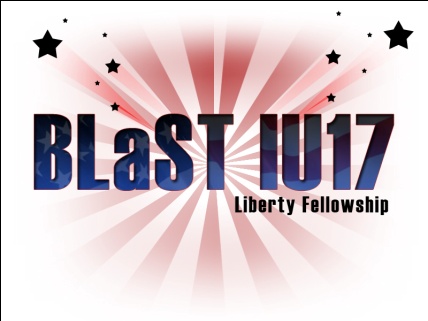 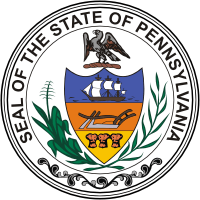 Pennsylvania Social Studies Standards
Grade 9 – 8.3.9.C. Analyze how continuity and change has influenced United States history from 1787 to 1914.
Commerce and Industry (e.g., growth of manufacturing industries, economic nationalism)
Settlement Patterns and Expansion (e.g., Manifest Destiny, successive waves of immigrants)
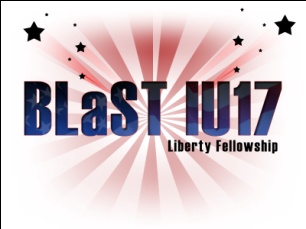 Pennsylvania Social Studies Standards
Grade 9 – 8.3.9.C. continued . . .
Transportation and Trade (e.g., Pony Express, telegraph, Transcontinental Railroad)
Politics (e.g., election of 1860, impeachment of Andrew Johnson, Jim Crow laws)
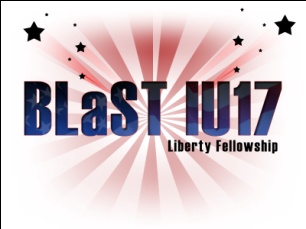 Where Did The Name Come From?
The Gilded Age: A Tales of Today, by Mark Twain & Charles Dudley Warner, 1873
Strong Sales– Weak Reviews
The plot could not hold together with two authors
Highlights American corruption
It complained about democracies’ inability to deliver Good Government.
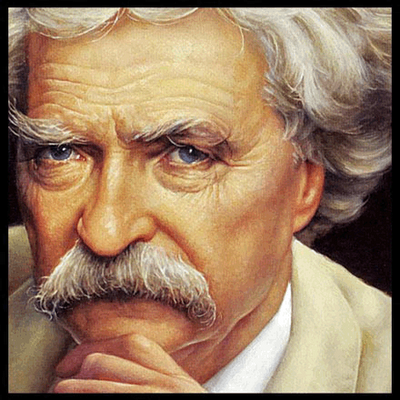 Title caught on:
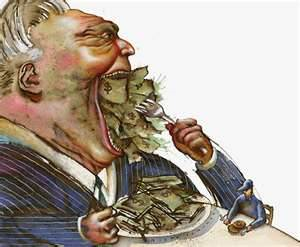 Greed appealed to     				           capitalists & 				    Couldn’t be put        		  Aside when men              entered politics
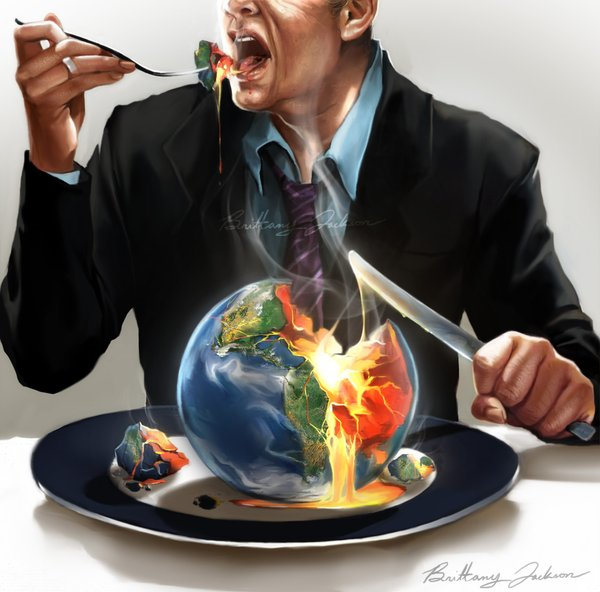 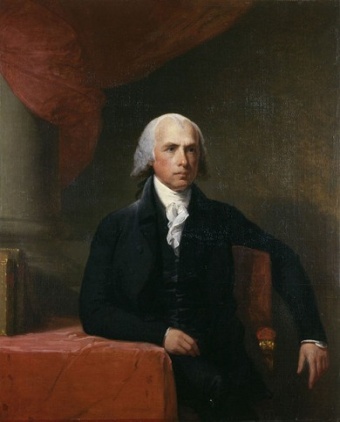 IRONICALLY
The Founders understood this; men will pursue glory, so they created a government with institutions to dilute power - Limited Government

Coeval Economists understood this; men 		should pursue self interests – the invisible 		hand will keep them in check
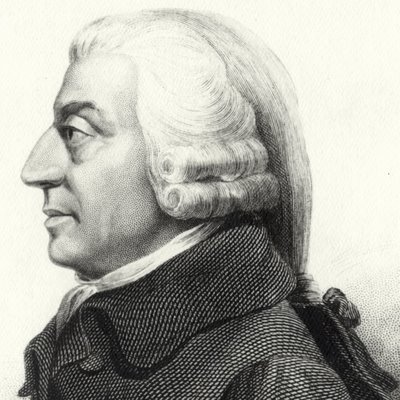 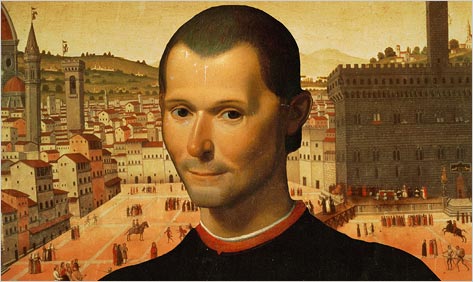 Who Me?
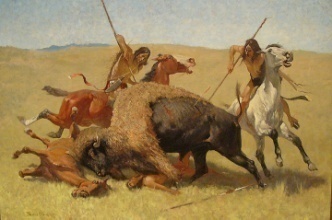 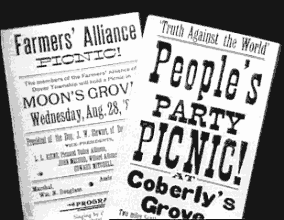 Late 19th Century America
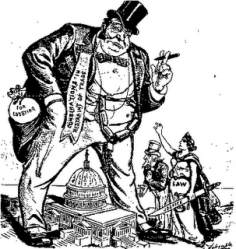 Triumph of Capitalism
Industrial Revolution
Railroads 
Increases in Standard of Living
Economics
Depressions
Immigration
Rise of Labor
Conquest of the South
Conquest of the West
Cattle & Capitalism
Farming a Desert
Populists
Rise of Cities
Political Machines
Politics
Imperial Aspirations
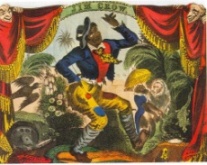 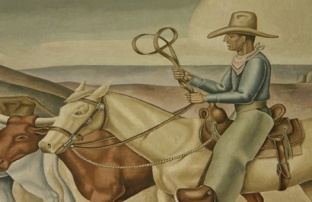 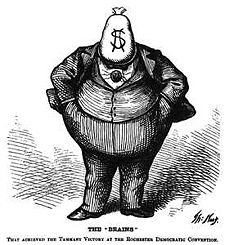 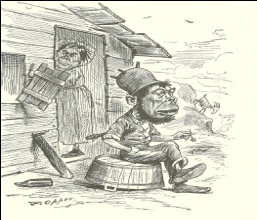 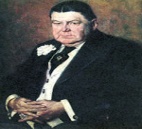 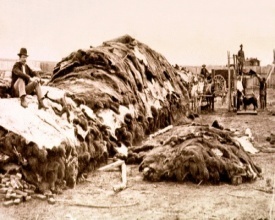 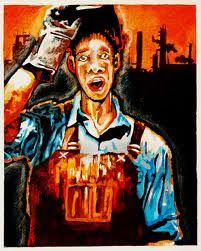 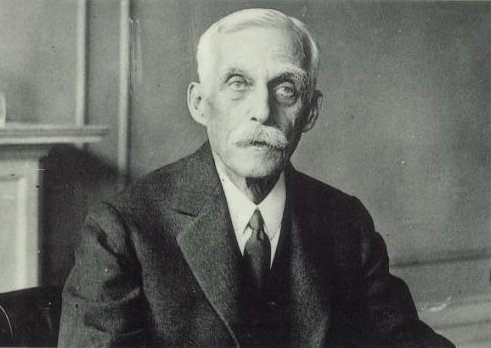 The Titans
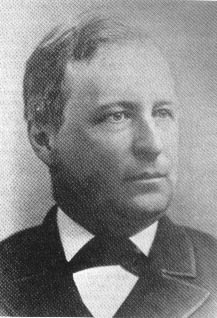 Vanderbilt
Rockefeller
Carnegie 
Morgan
Gould
Schwab
Mellon
Fisk
Drew
Gowen
Drake
Drexel 
Stanford
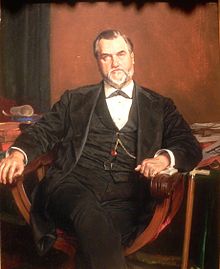 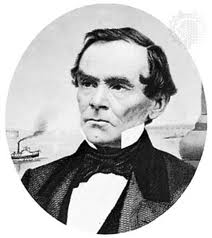 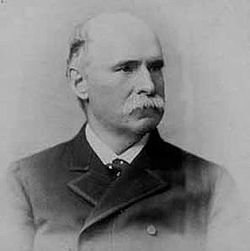 Robber Barons or Captains of Industry?
Greedy
Exploited Workers
Tied Closely with Government
Destroyed Democracy
Unsafe Products
Polluters
Gouged Consumers
Increased the Standard of Living
Provided for the Masses
Produced Better Lives for All
Consumers could Leave
Philanthropists
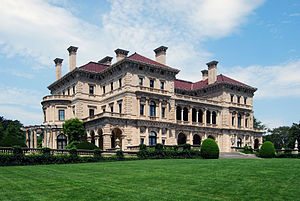 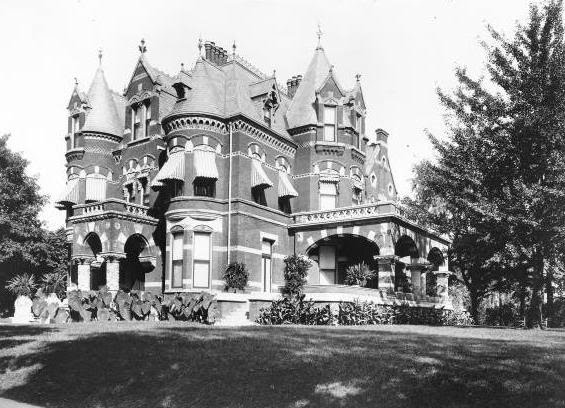 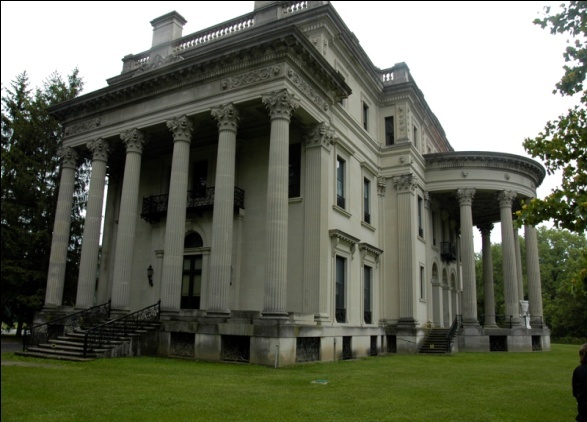 Conspicuous 
Consumption
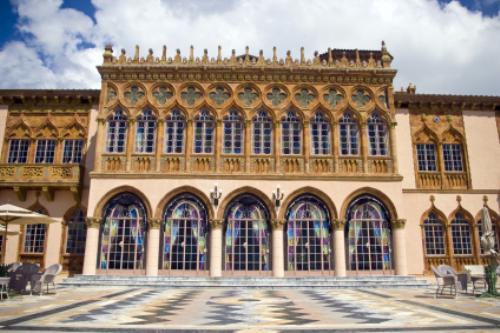 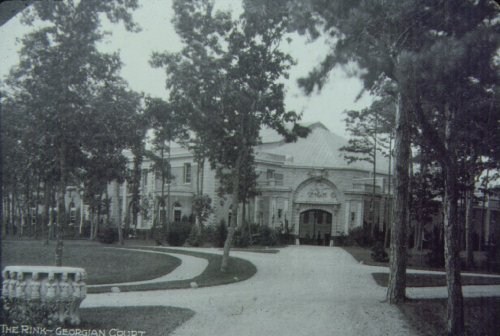 or, Commoners 
with the Audacity 
of Acting like 
Aristocrats
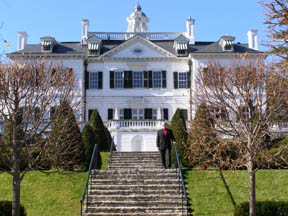 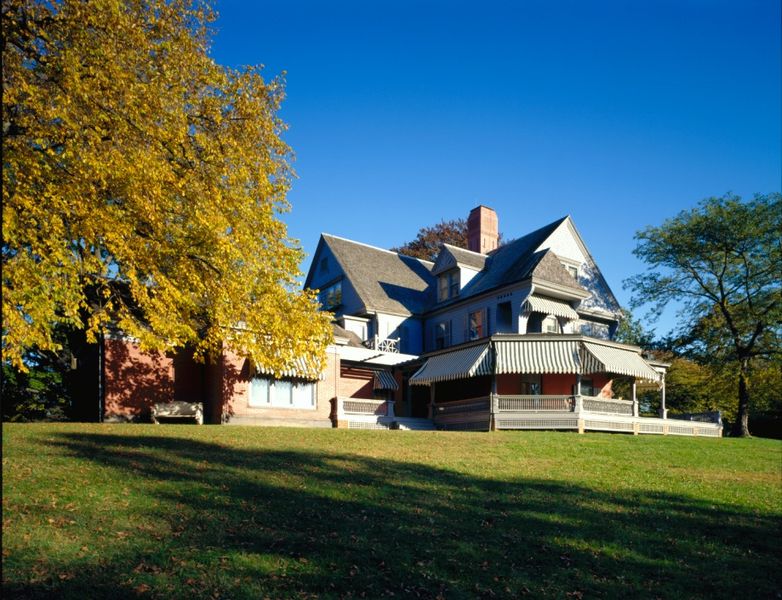 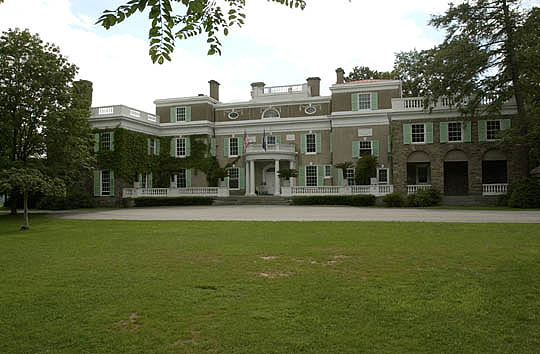 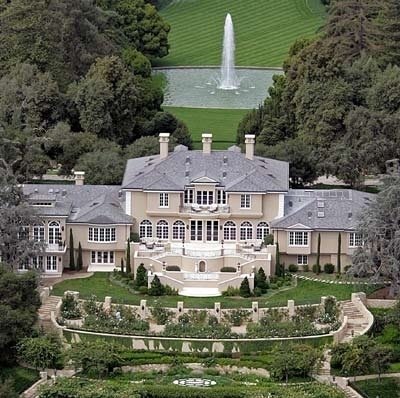 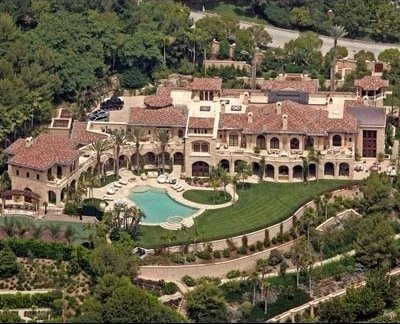 They had hovels 
compared to our 
Hollywood Stars
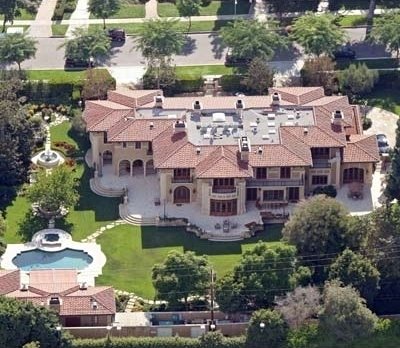 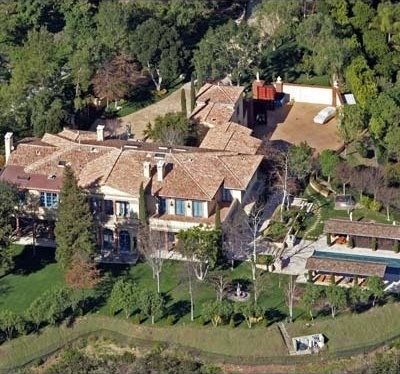 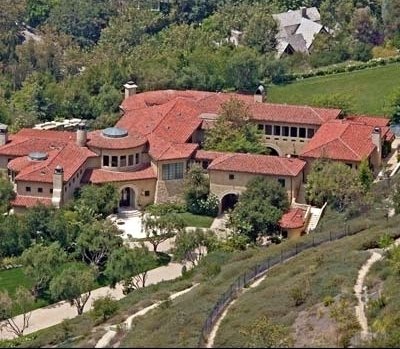 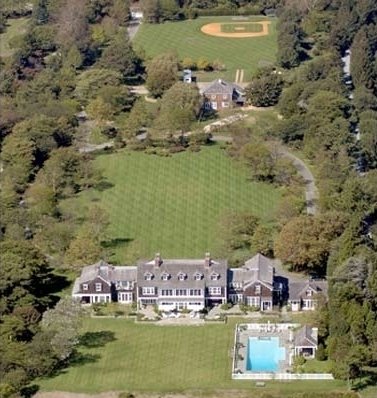 Government
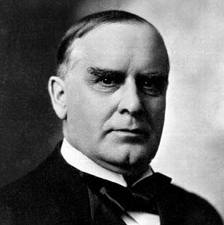 Divided Government.
1868-1900:  7 (8) Presidents.
6 Republicans, but two had lost  the          the popular vote (1876 and 1888).
5 from Ohio; 2 from New York.
GOP only obtained the Presidency and both houses once: 1889-1891.
Democrats had all three only once: 1893-1895.
G.O.P. held 7 of the 10 Senates.
Democrats held 8 of the 10 Houses.
Even the G.O.P. was Divided
Radicals vs. Liberals.
Stalwarts vs. Half-breeds.
No real ideology.
Special interests – Patronage 
(see Martin Van Buren in the 1820s)
Farmers got the Homestead Act.
Veterans got pensions.
Manufacturers got tariffs.
Democrats owned the “Solid” (White) South
They held the border (former slave) states.
The southern pathway to the west.
Northern cities, because of the Irish political machines.  (Philadelphia had a strong Republican machine.)
Machines
Party bosses ruled
Patronage and Power
E.g. Lincoln removed and replaced 1,639 workers; dismissed 1,457
We’re O.K. with 
“Old Kinderhook” -
His legacy
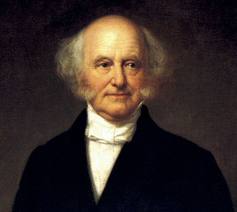 The Free Market & Industrial Revolution
Steamships
Telephones
Light bulbs
Barbed Wire
Zipper
Bicycle
Automobile
Movies
Phonographs
Machine Gun
Typewriter
Sewing Machine
Created Jobs
Increased Longevity
Increased Standard of Living
Cheaper Clothes
Healthier Diets
Better Housing
Middle Class
Cheaper Food
Domesticity
Civil Manners
Railroads
Railroads
Changed the World.
Civil War matured this industry.
Transcontinental Railroad.
Primarily Irish workers on the Union Pacific.
Irish & Chinese Workers on the Central Pacific
Much Conflict
Some Deadly
Railroad Workers!
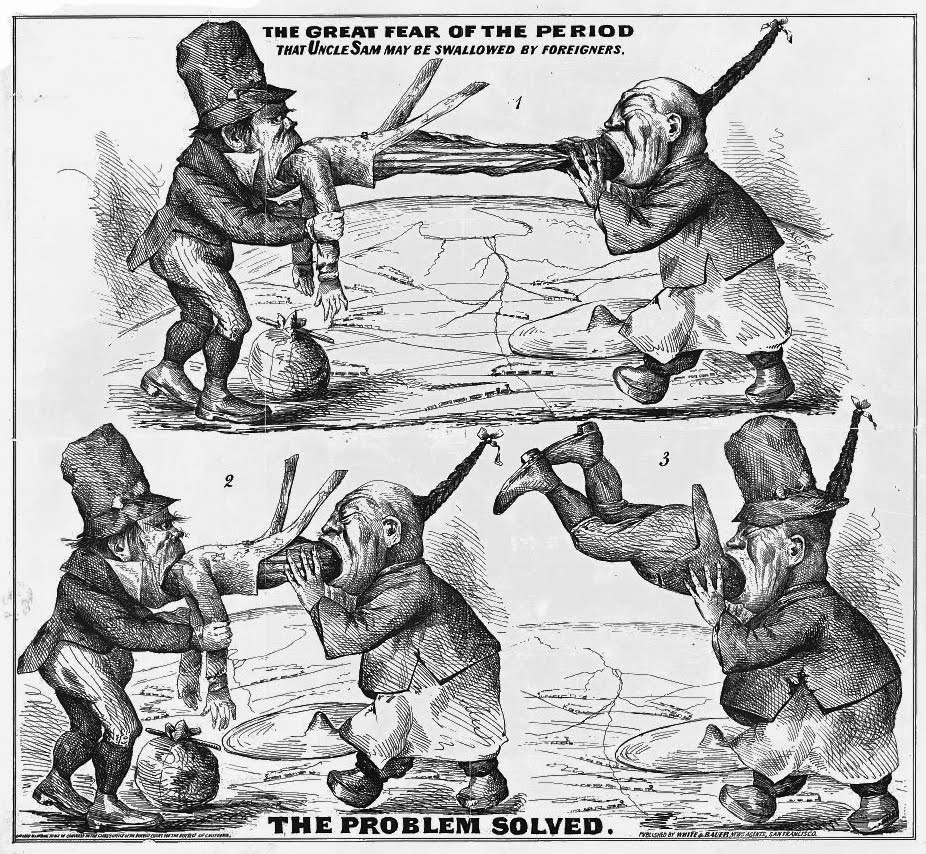 Political Entrepreneurs vs. Market Entrepreneurs
James J. Hill and the Northern Pacific
Vs.
The Central Pacific and Union Pacific Line
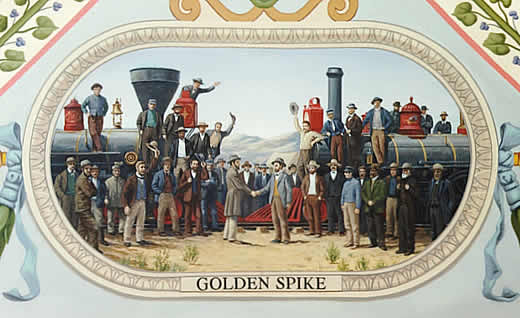 Gilded Age Economy
Growth rates of industrial production (1850s–1913)
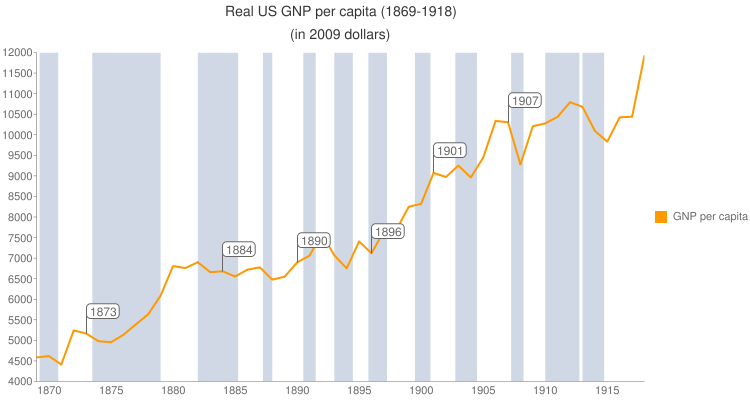 Estimates of Unemployment during the 1890s (Source: Romer, 1984)
Crisis of 1873
1860s Europe.
Mortgage Backed Lending took place.
Vienna, Berlin, Paris building boom.
1873: Defaults began to restrict lending.
France had to pay a 200 million franc reparation to the new nation —
	Germany.
Austrian stock market crash.
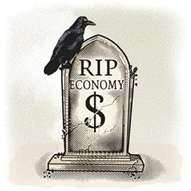 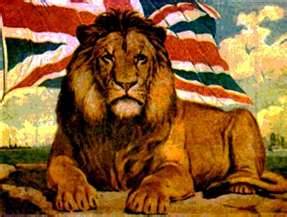 Chain Reaction
European banks started to recall loans from British banks.
Brits, in turn, started to recall loans from American entrepreneurs. 
Biggest clients were American railroads.
Americans had built too much track, financed with debt.
Railroads start to default.
Jay Cooke in Philadelphia
Could not sell several million dollars of Northern Pacific Railroad bonds & it went into default.
Major collapse shocked the stock market.
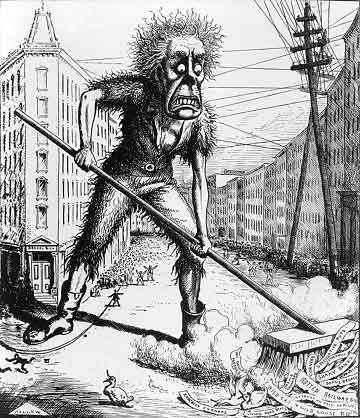 Stock market dominated by Railroads
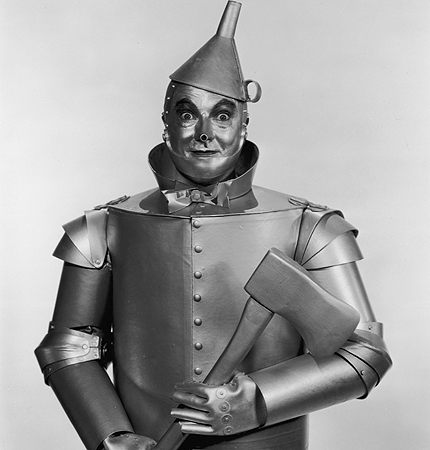 Many go into default.
Individuals lost deposits.
Businesses lost liquidity.
Unemployment set in.
Rioting in the streets followed.
Four–six year depression.
U.S. exported its way out of it.
CANNED GOODS.
Crisis of 1893
1880s: Remarkable economic expansion.
Driven by railroad speculation.
Railroads over-built with expenses not meeting revenue.
New SILVER flooded the market.
Prices dropped – farmers suffered.
Bankruptcy of the Philadelphia – 
    Reading railroad.
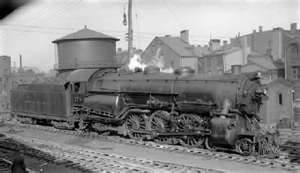 Grover Cleveland Repealed the Sherman Silver Act
It had required the U.S. to buy millions of ounces of silver.
People run on banks.
15,000 companies go under.
600 banks filed for bankruptcy.
Democrats are crushed in 1894.
Biggest GOP gains in history.
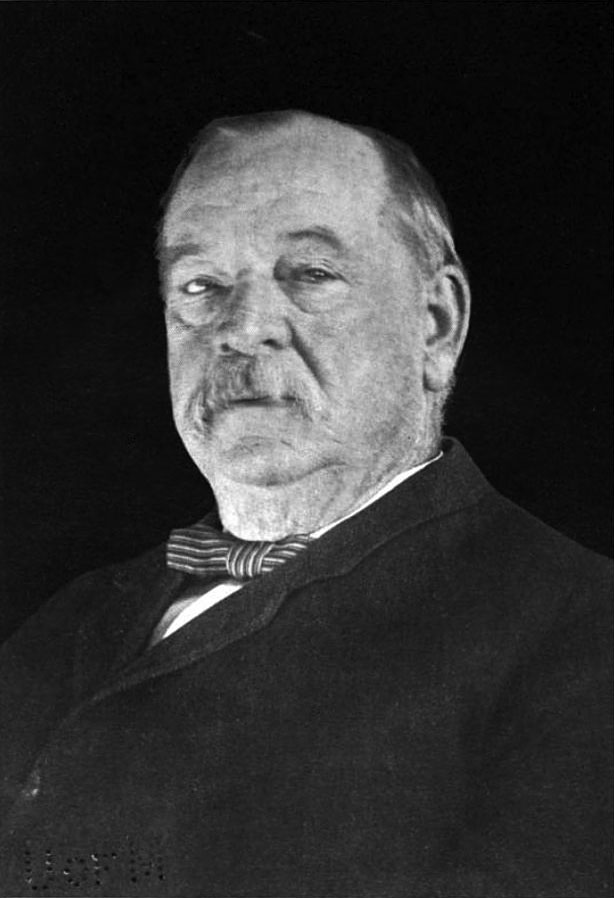 Immigration
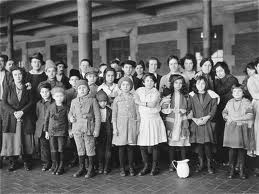 Immigration
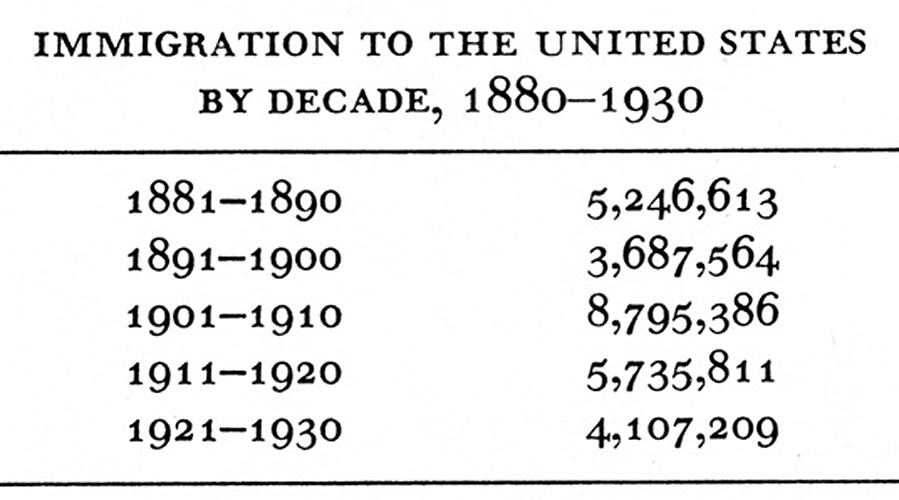 LABOR
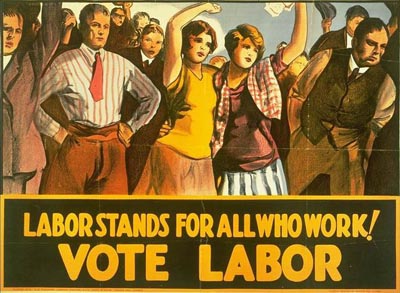 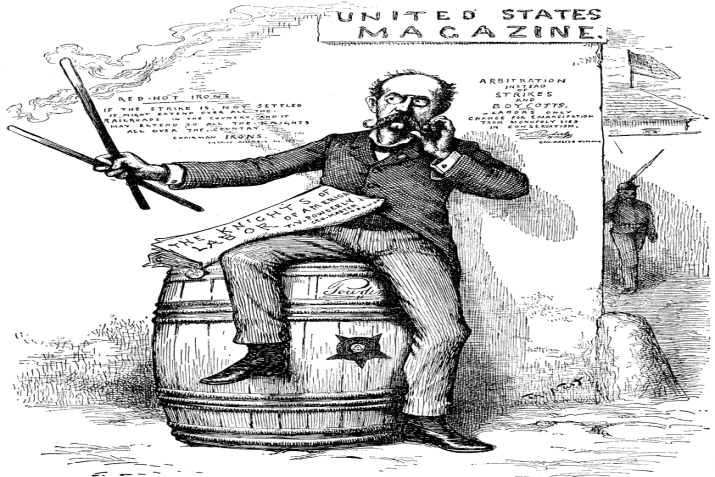 Knights of Labor
Teach workers middle class values and culture.
Looking for a social & cultural uplift.
NO socialism or radicalism.
Terence Powderly moves the Knights from a fraternal organization to a union.
Irish - Mayor of Scranton, member of Clan na Gael.
Knights of Labor
1880 	28,000
1885	100,000
1886	700,000
1890	100,000
Declined after the Haymarket Massacre.
Outside, anarchists killed police with dynamite.
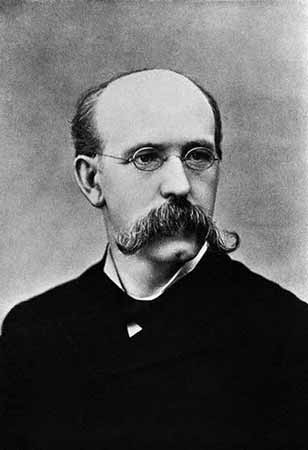 Homestead Works
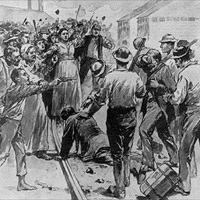 Homestead
After the Haymarket Affair of 1886, labor retrenched. 
Smaller Union groups.
At Carnegie’s Homestead Works outside of Pittsburgh, Carnegie modernizes the factory and introduces the “Open Hearth” method to make steel.
Better steel, made much more efficiently.
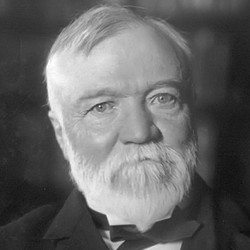 Workers React
New, efficient methods threaten wages & jobs.
Amalgamated Association of Iron & Steel Workers upset.
Carnegie could employ unskilled workers much more cheaply.
Carnegie proposed a 25% wage reduction.  He had to peg wages on steel prices up to $25 per ton, for three years.
After Three Years
Carnegie had a good reputation with the workers.
In 1892, he asked the compensation and the minimum be lowered.
He gave authority to his partner Henry Clay Frick and left for Scotland.
Frick built a wall around 
	Homestead & hired 
	Pinkerton guards.
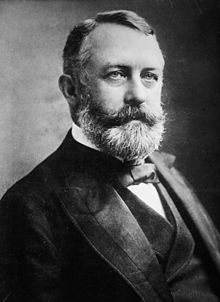 Violence!
The Union wanted more.
The Union represented 800 of the 3,800 workers.
Negotiations broke down and Frick locked them out.
When Pinkertons guards came down the river on barges, the workers opened fire on them.
Workers vs. Pinkertons!
Workers vs. Pinkertons!
2 workers killed, 11 wounded.
2 Pinkertons killed, 12 wounded.
Workers built scaffolds to fire down on the Pinkertons.
Hundreds of women came out screaming for the men to kill the stranded Pinkertons.
Workers sent oil-soaked, flaming barges and poured oil into the river to burn the Pinkertons; it burned itself out.
Pinkertons Surrender
Pinkertons come ashore to surrender and they were still attacked and beaten.
Pinkertons leave with 
	attorneys to Pittsburgh.
Jewish Lithuanian 
	anarchist, Alexander 
	Berkman, tried to kill Frick.  (Berkman was Emma 
	Goldman’s lover)
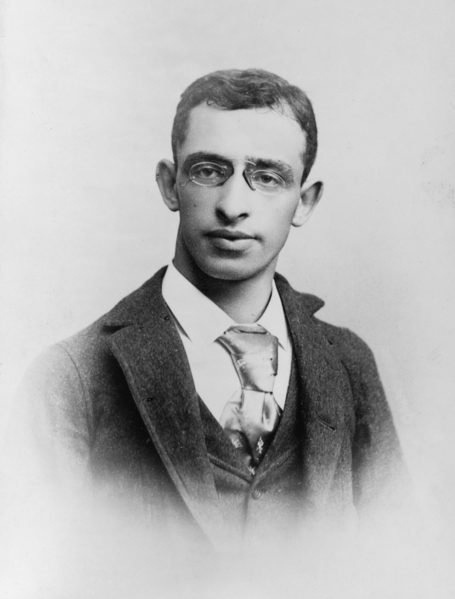 Frick becomes The Man of Steel
Public look at Frick as a hero.
Berkman was a dangerous foreign anarchist.
PA Governor sends 
	in the militia.
Homestead hires 
	replacements.
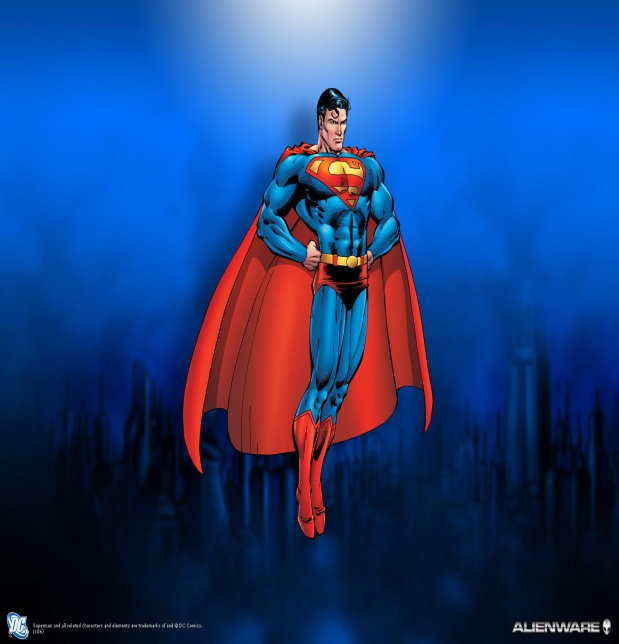 American Railroad Union
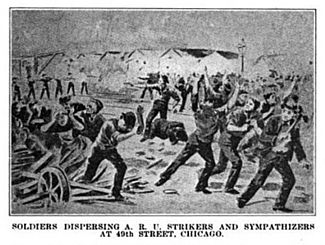 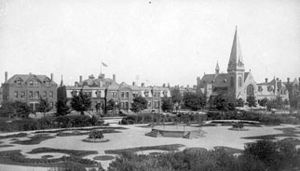 Pullman Cars
George Pullman had built a company town for his workers.
He was very paternalistic.
They had trash collected.
The streets were clean.
Hedge trees and bushes were trimmed.
Lawn mowed, etc.
Libraries, schools, churches.
1893: Depression decreased the demand for luxury cars
Cut workforce by 3,000 men & women.
Cut piecework by 50%.
Pullman didn’t cut rent or prices in town.
5/11/94: The workers 
	walked out.
He did not evict 
	workers/tenants.
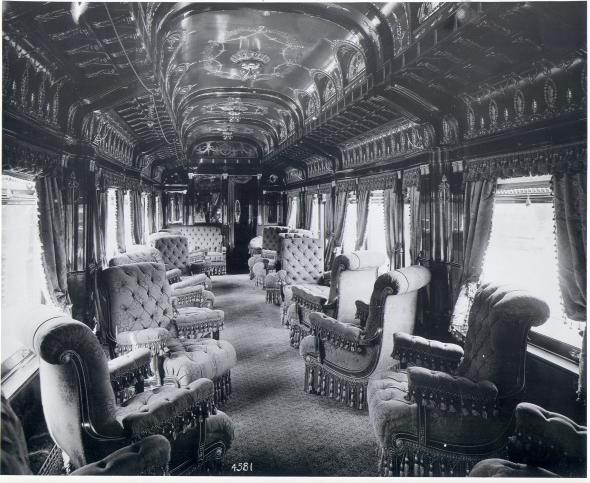 ARU Entered the Dispute
ARU not as inclusive as the Knights.
No Blacks, no unskilled workers.
President Eugene Debs.
ARU voted not to handle any Pullman cars.
Railroad managers wanted a fight with the ARU.
Railroads would not uncouple 
	Pullman cars.
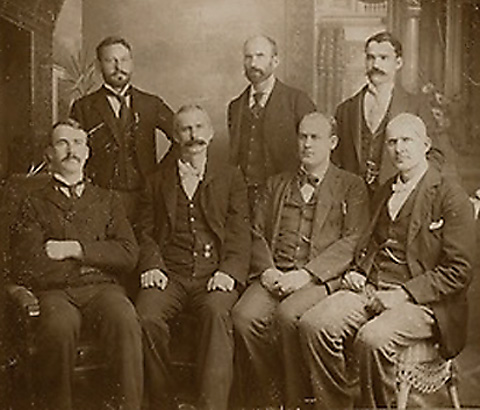 Breaking Federal Law
ARU refused to deal with any trains that had Pullman cars.
But, the cars carried U.S. mail.
Richard Olney, U.S. Attorney General, 	got a federal judge to issue an 	injunction against the boycott and 	the ARU, under the Sherman Anti-	Trust Act.
Vandals began to destroy cars.
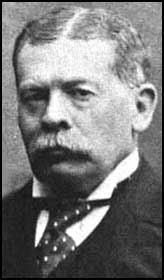 Grover Cleveland sends in the U.S. troops
General Nelson A. Miles, of Wounded Knee Fame, crushed the strikers as he had the Ghost Dancers.
Debs believes this will start a new civil war.
The 90% against the 10%.
Mobs commit arson & vandalism.
Riots break out.
Troops are sent to American cities.
The public turns against the ARU.
Debs is arrested and the situation end.
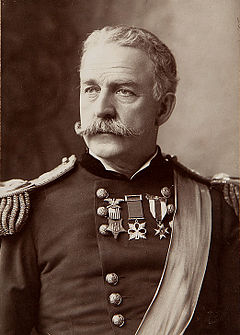 POPULISTS
Agrarian Organizations
Pro-Silver
Anti-Wall Street
Anti-Railroad
Anti-Semitic
Xenophobic
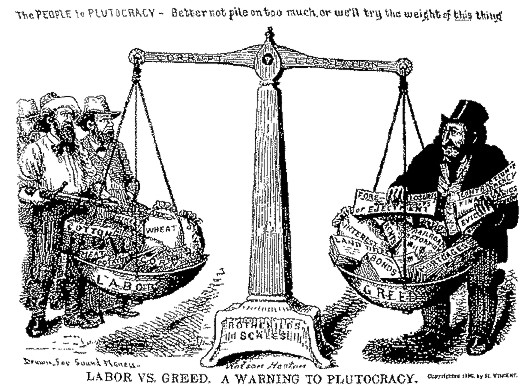 End of the Frontier
The country had changed.
Industry was now becoming king.
Cities were the future.
Millions of Immigrants.
Powerful politicians.
Less and less farmers.
Farmers constantly in debt.
Food prices going down.
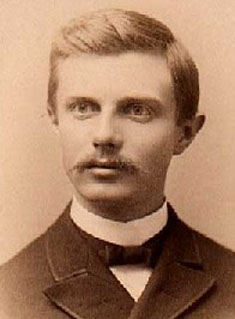 Anti-Capitalist
Workers who had reduced wages blamed bosses, not capitalism.
Farmers were their own bosses; they had to blame the system.
“Did they fail capitalism, or did capitalism fail them?”
Democracy would change capitalism.
Farmers looked to the Government
Democracy could control prices and interest rates.
Cleveland: “Though the people support the Government, the Government should not support the people.”
Lincoln: “In all that the people can individually do well for themselves, government ought not to interfere.”
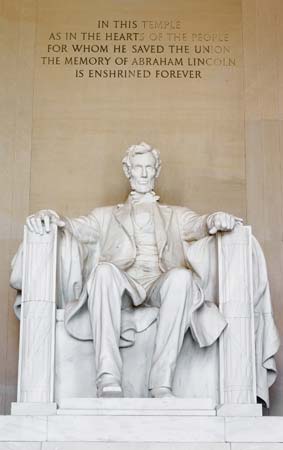 Mary Elizabeth Lease
Charter member of the People’s Party.
Wall Street owns the country.
No longer a government by the people…Now a government by Wall Street, for . . . 
“The common people of this country are slaves & monopoly is the master.”
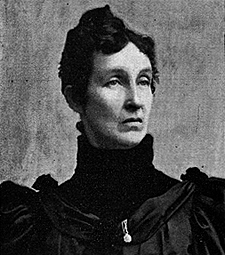 What’s the Matter with Kansas?
William Allen White – Anti-Populist
Claims that Populism is class warfare against the rich.
Under Populism, Kansas’ population had stagnated. The U.S. population was growing around them. In five years, U.S. gained 5 million.  Kansas loses over 10,000 a year.
Neighboring Missouri, Nebraska, Colorado and even the Indian Territory were growing.
AIHE © 2012
The Rich
Monied people were leaving Kansas in droves.
The money went with them.
Very few banks were left to loan money to businesses and farmers.
Populist’s Quote
“If you legislate to make the masses prosperous, their prosperity will find its way up through every class which rest upon them.”
White
“Oh yes, Kansas is a great state.  Here are people fleeing from it by the score everyday, capital going out of the state by the hundreds of dollars. . . . Let’s don’t stop this year.  Let’s drive all the decent, self respecting men out of the state.  Let’s keep all the old clodhoppers who know it all.”
The more things change, the more they stay the same!